ЧТО УМЕЕТ ДЕЛАТЬ КОМПЬЮТЕР?
Учитель начальных классов
МБОУ «Ликино-Дулёвская основная общеобразовательная школа № 2»
Афонина Светлана Николаевна
Найди лишний предмет
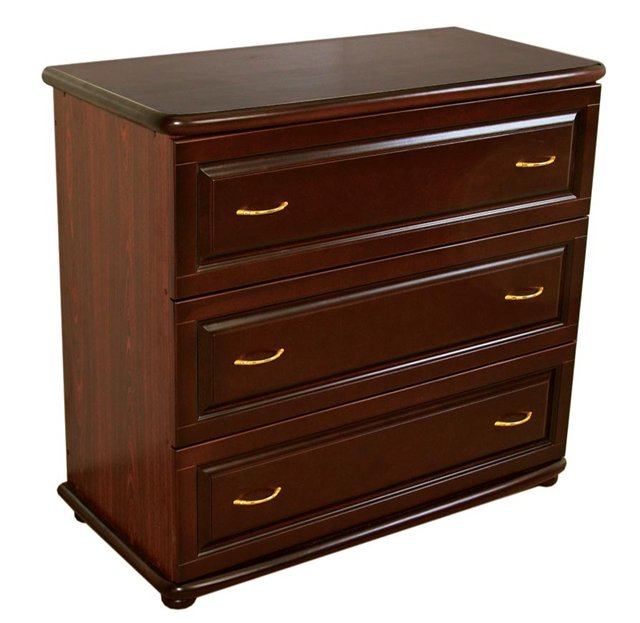 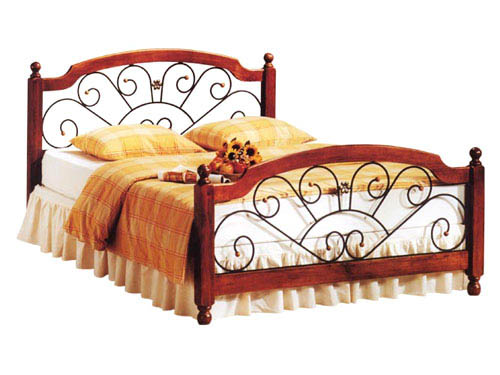 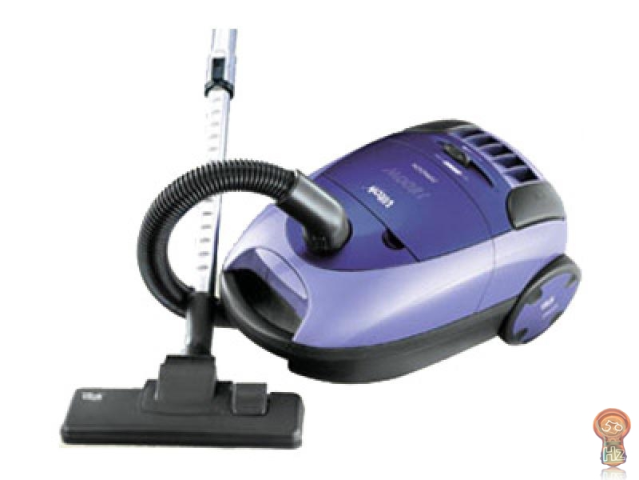 Разделите предметы на группы
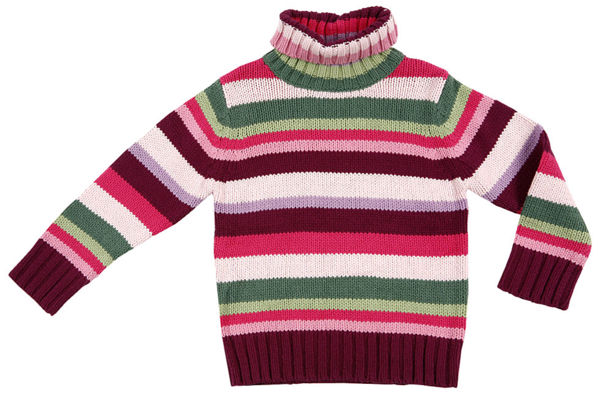 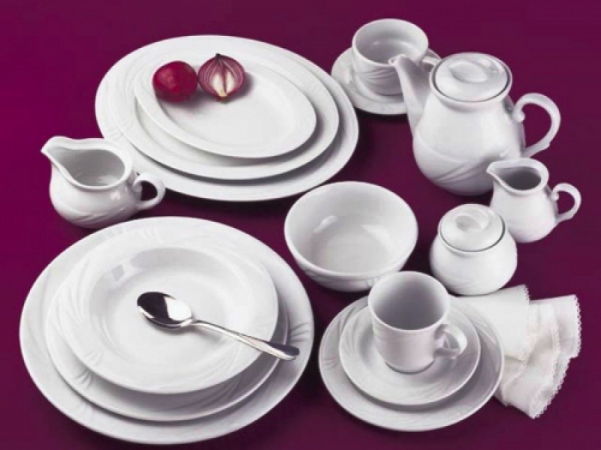 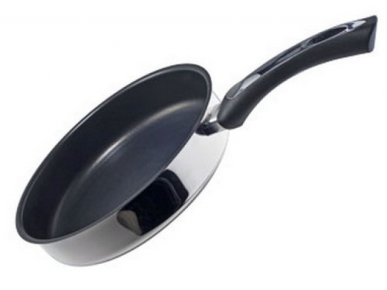 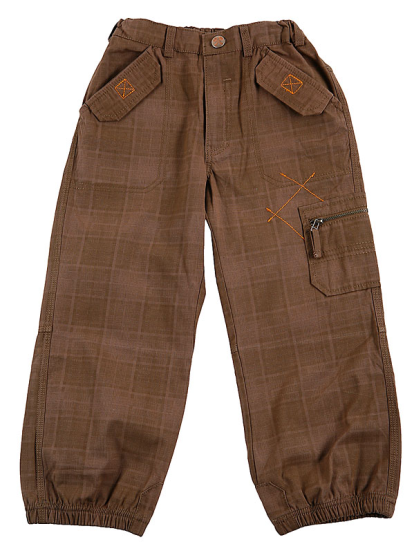 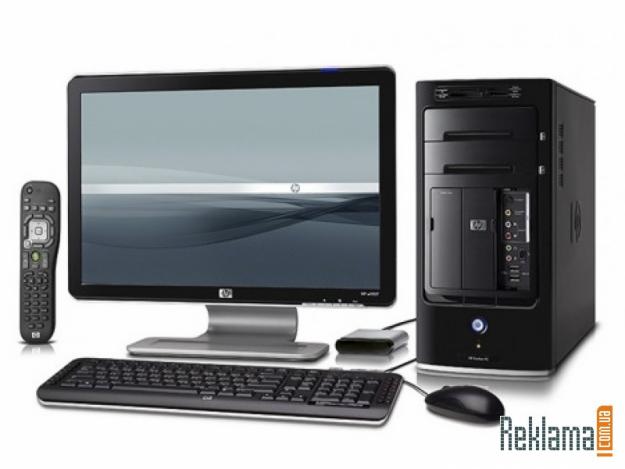 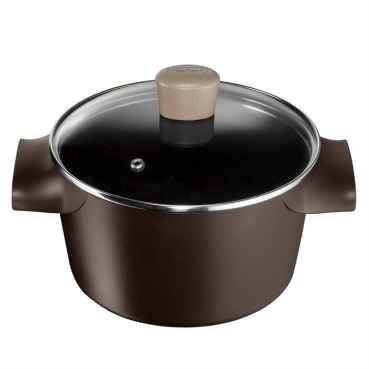 Отгадайте загадку:
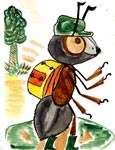 Миллион задачек сразу
Мне решит помощник мой.
Он с одним огромным глазом
И с квадратной головой.
Назови части компьютера
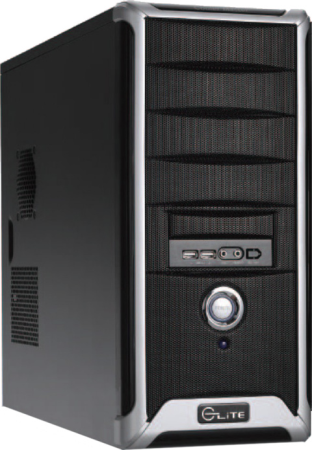 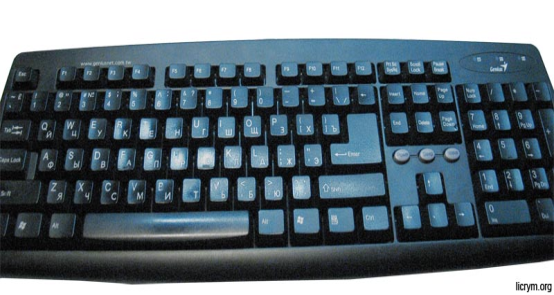 МОНИТОР
КЛАВИАТУРА
СИСТЕМНЫЙ БЛОК
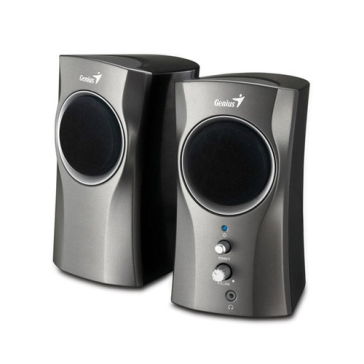 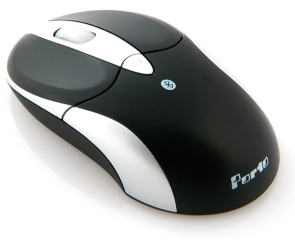 ЗВУКОВЫЕ КОЛОНКИ
МЫШКА
ЧТО    УМЕЕТ     ДЕЛАТЬ    КОМПЬЮТЕР?
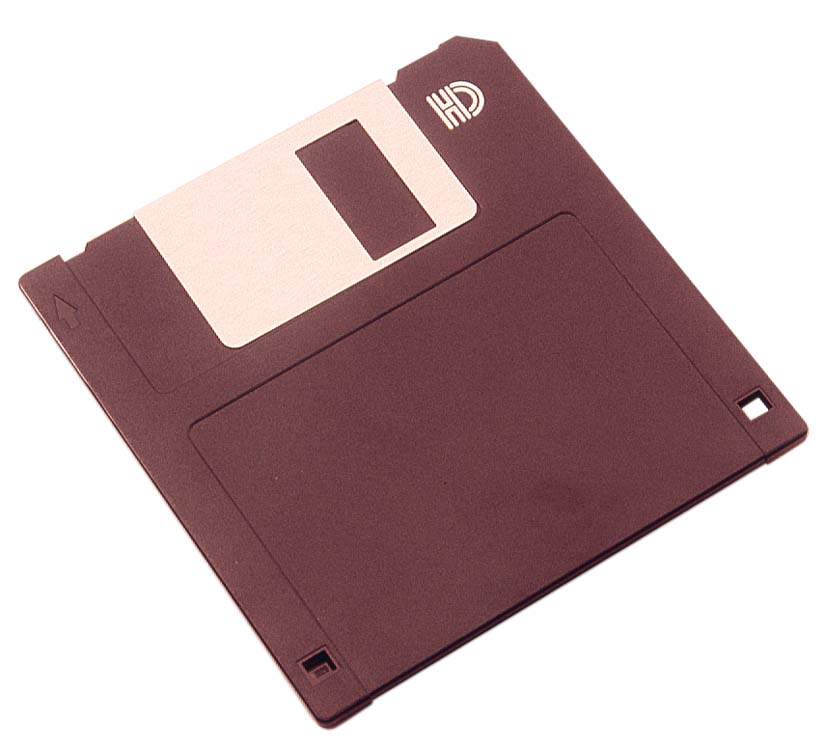 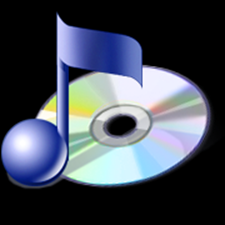 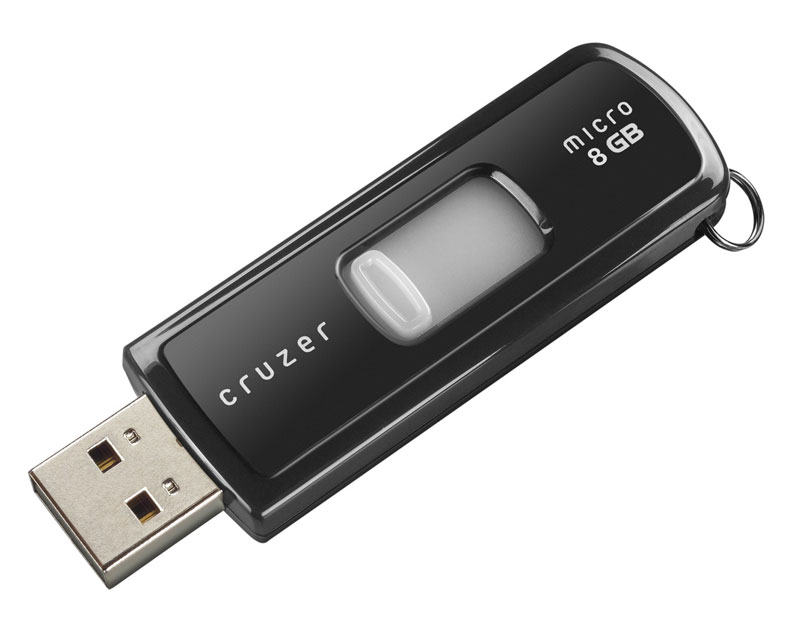 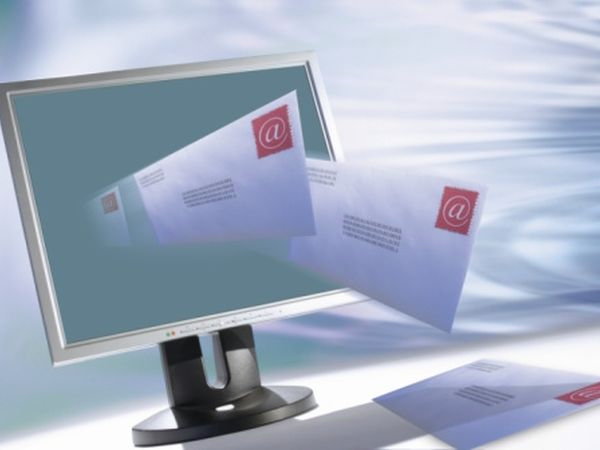 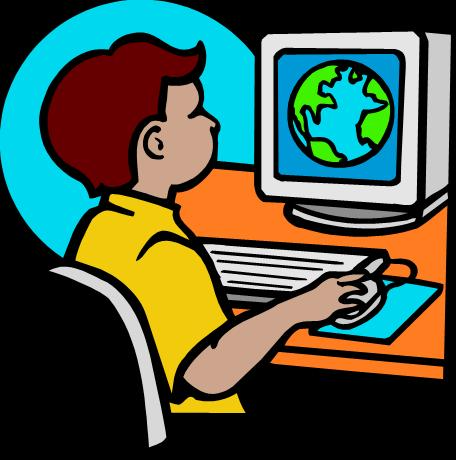 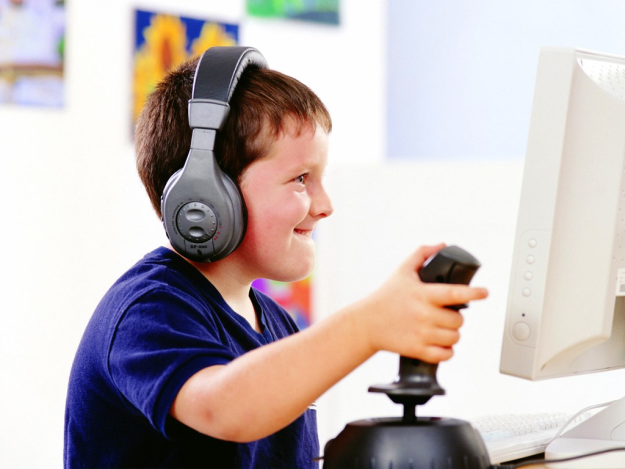 Самостоятельная работа
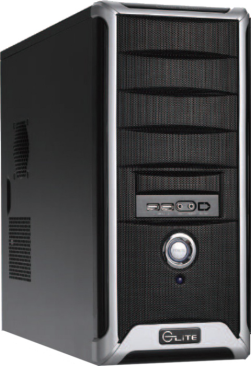 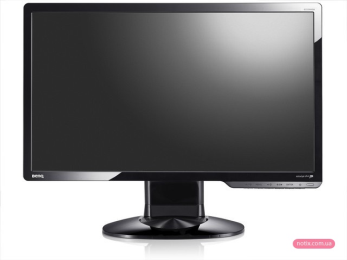 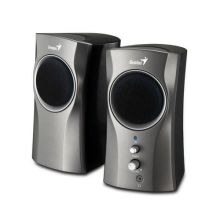 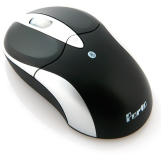 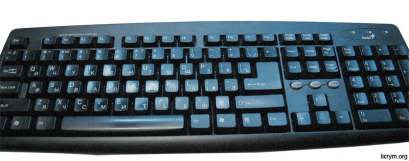 Советы мудрой черепахи
Детям можно непрерывно работать или играть на компьютере не более 10—15 мин.
Лестница успеха
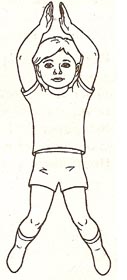 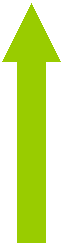 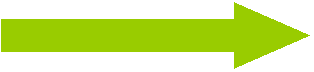 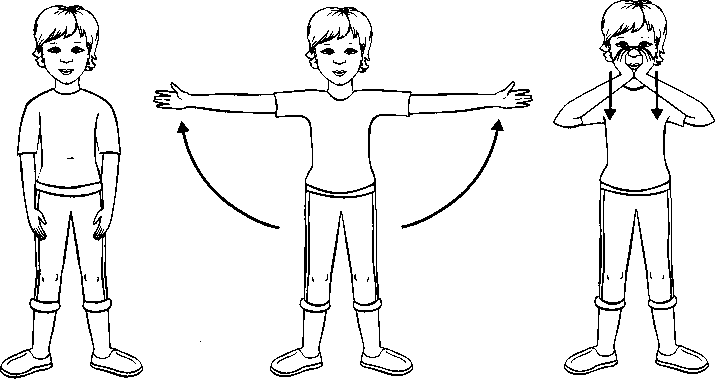 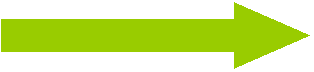 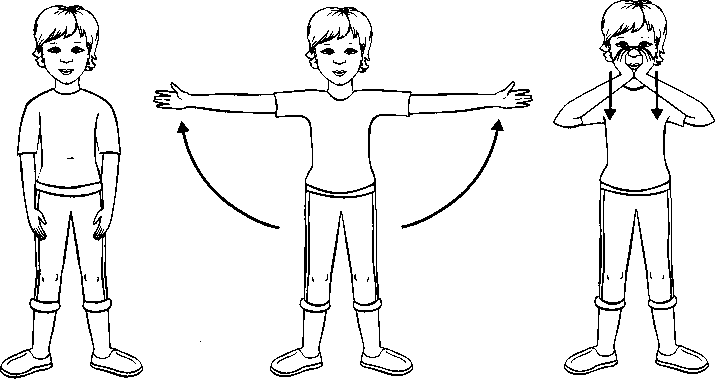 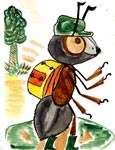 СПАСИБО ЗА УРОК!